Licenciatura Ciência de Informação
Faculdade de Engenharia da U.P.
Assistente convidada
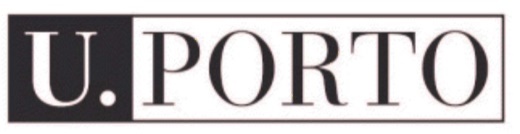 Workshop Anual de Inovação e Partilha Pedagógica
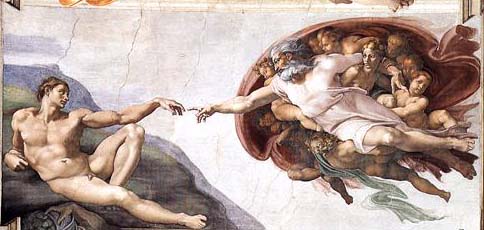 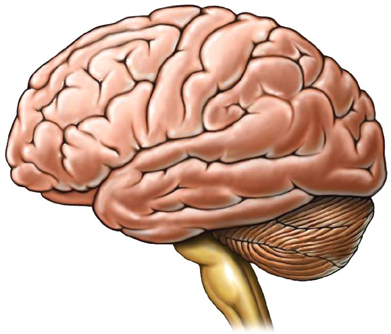 Pensar para fazer e fazer para pensar: um projeto pedagógico em construção
Teresa Silveira
tsilveira@fe.up.pt
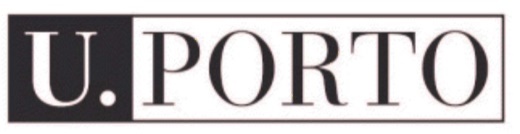 Workshop Anual de Inovação e Partilha Pedagógica
HOW
Know-How
PARA QUEM ENSINO?
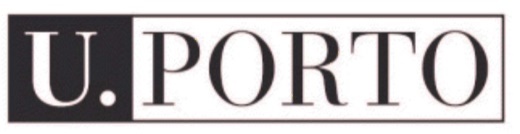 Workshop Anual de Inovação e Partilha Pedagógica
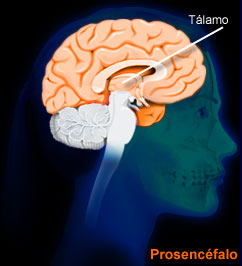 Por defeito o cérebro está em atenção permanente.
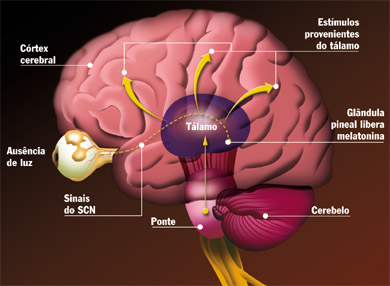 O córtex racionaliza a tonalidade emocional.
[Speaker Notes: Determinação da relevância emocional dos estomulois recebidos. A amígdala recebe a informação cerca de ¼ de segundo mais cedo que o córtex.]
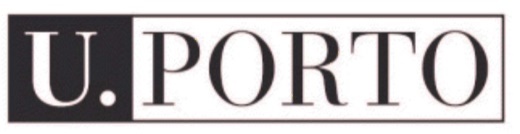 Workshop Anual de Inovação e Partilha Pedagógica
NEUROPLASTICIDADE
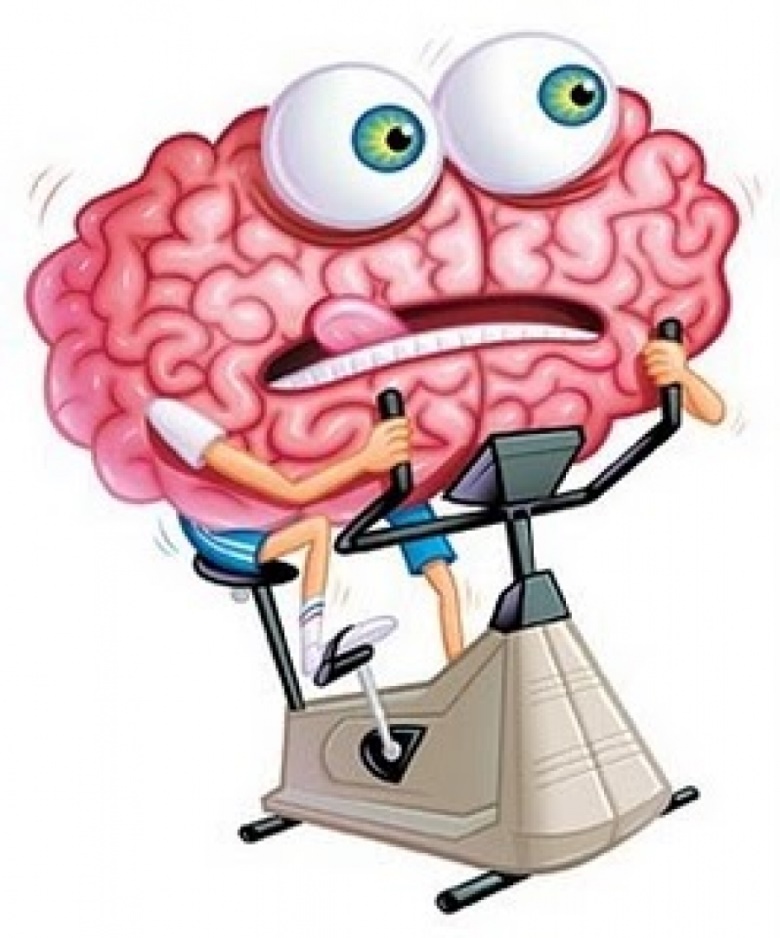 ENSINO-APRENDIZAGEM
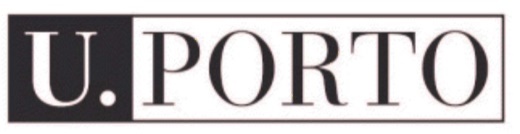 ENSINO-APRENDIZAGEMEixos estratégicos
Workshop Anual de Inovação e Partilha Pedagógica
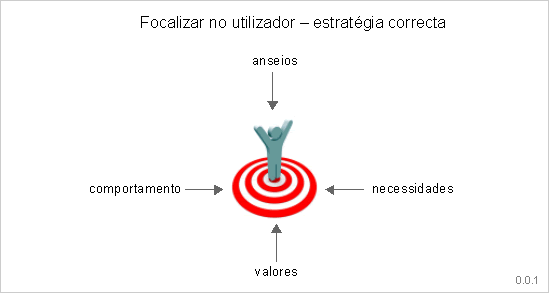 BEM-ESTAR
AUTOMATISMO
DESAFIO
MOTIVAÇÃO
ESFORÇO
PRAZER
COMO ENSINO?
[Speaker Notes: o Seu bem-estar e o prazer na aprendizagem no centro da ação educativa]
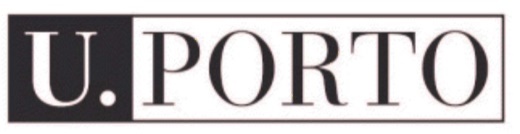 Eixos estratégicos Aplicabilidade
Workshop Anual de Inovação e Partilha Pedagógica
Início da aula
Começo vindo do input e do “how” do Estdante
Conteúdos
Materialização da teoria.
Compreensão do valor e da pertinência  do saber teórico, apostando pro-ativamente neste
PARA ALÉM DA SALA DE AULA
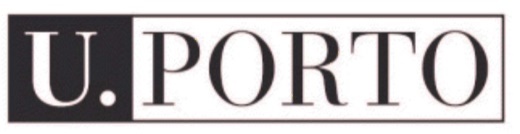 Eixos estratégicos Exemplos
Workshop Anual de Inovação e Partilha Pedagógica
Questões de reflexão sobre conteúdos
Solicitação de esquema síntese
Apresentação de artigos científicos para Si pertinentes
RECURSOS DE REFRÊNCIA
Como forma de operacionalizar os conhecimentos teóricos no âmbito da seleção e pesquisa de recursos informativos, os estudantes  terão de procurar e selecionar um a dois recursos de referência,  justificando a sua pertinência.  Após a validação do docente os artigos devem ser disponibilizados no Moodle.
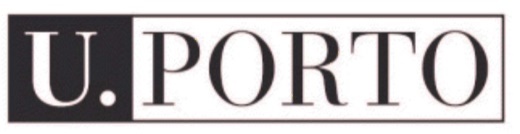 Eixos estratégicos Exemplos
Workshop Anual de Inovação e Partilha Pedagógica
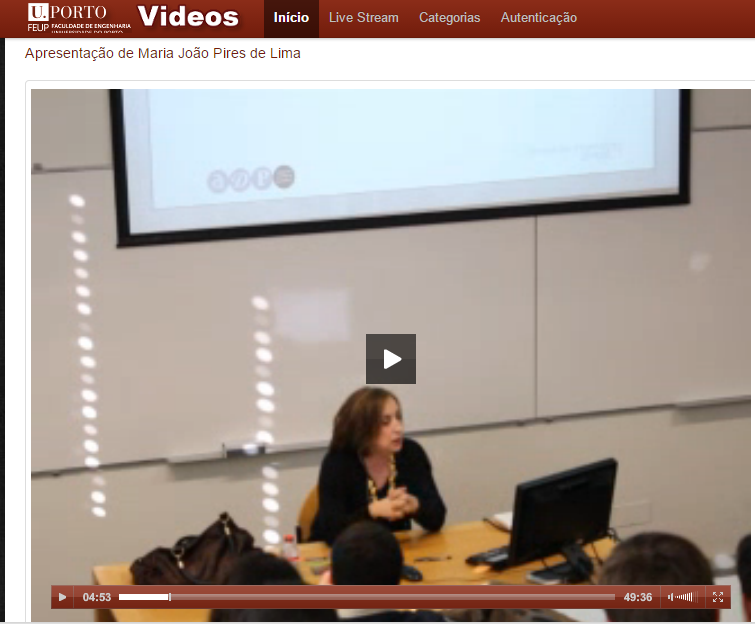 Apresentações proferidas por convidados de diferentes organizações tendo em vista a exemplificação e a partilha da experiência profissional relativamente aos conteúdos abordados nas aulas teóricas.
Apresentação de entrevistas para efeitos das UC’s.
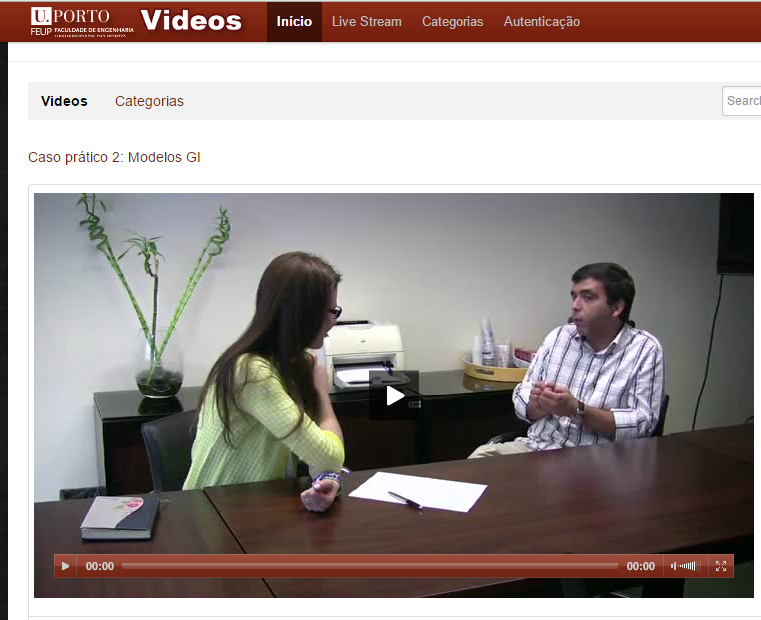 EXERCÍCIOS DE AULA E TRABALHOS DE AVALIAÇÃO
Eixos estratégicos Exemplos
Eixos estratégicos Exemplos
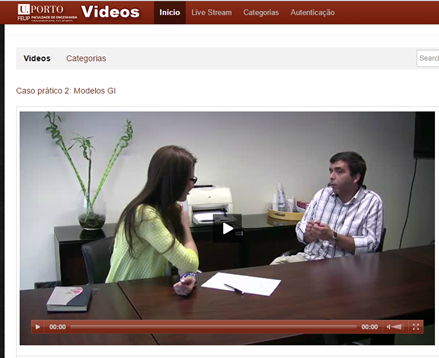 Eixos estratégicos Exemplos
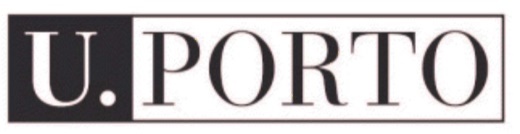 Eixos estratégicos Exemplos
Workshop Anual de Inovação e Partilha Pedagógica
ASPETOS CHAVE  E REFLEXÃO
A tecnolgia permite levar a aula e a segurança que esta confere ao processo de ensino-aprendizagem do Estudante.

Aposta no Moodle como uma extensão e um complemento  da aula, e não como uma forma de a substituir.
Duração: 3’0 (Min.)
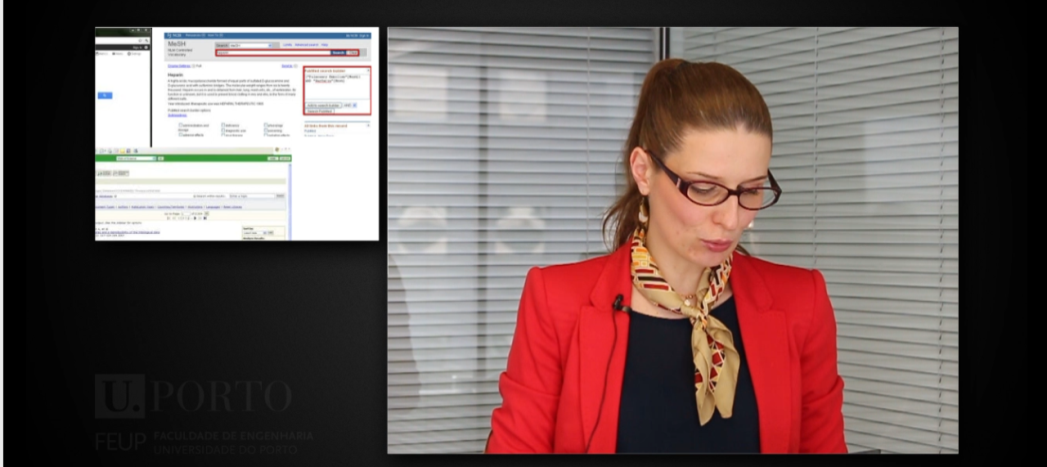 Duração: 3’5 (Min.)
[Speaker Notes: Melhorem o aproveitamento
Aumentem os níveis de motivação e empenho
Entendam o carácter transversal da UC]
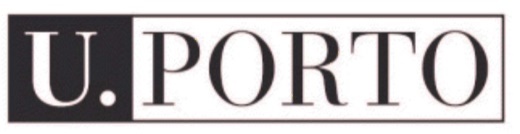 Portanto...
Workshop Anual de Inovação e Partilha Pedagógica
O investimento na produção diversificada de recursos pedagógicos justifica-se pela necessidade de modelar o cérebro  para o saber e saber-fazer.

Educar significa modelar a estruturas cerebrais  para serem capazes de dar respostas aos estímulos do meio.
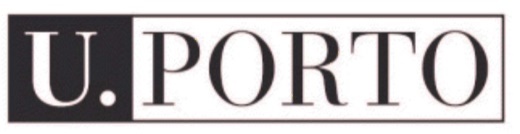 AÇÃO-REAÇÃO
Workshop Anual de Inovação e Partilha Pedagógica
FISR 2011_2012
FISR 2012_2013
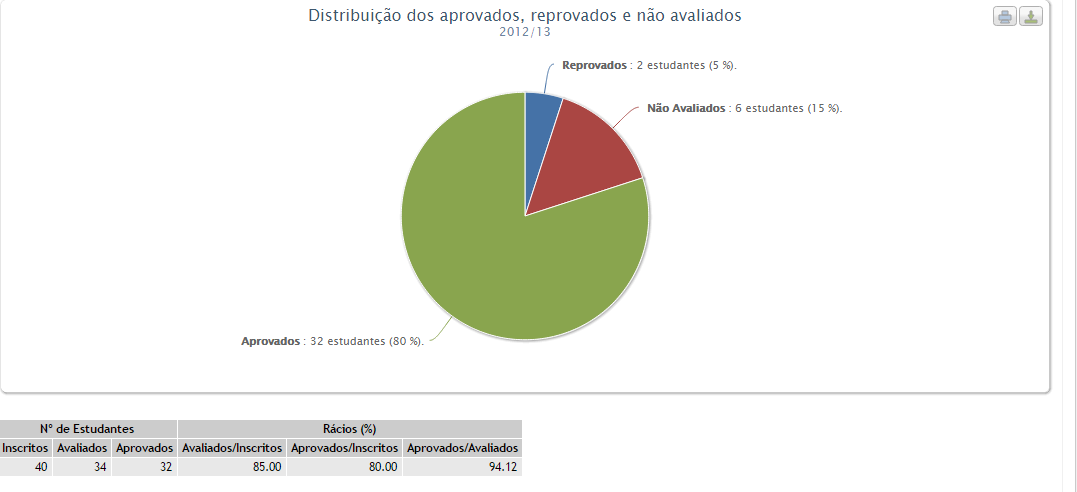 FISR 2013_2014
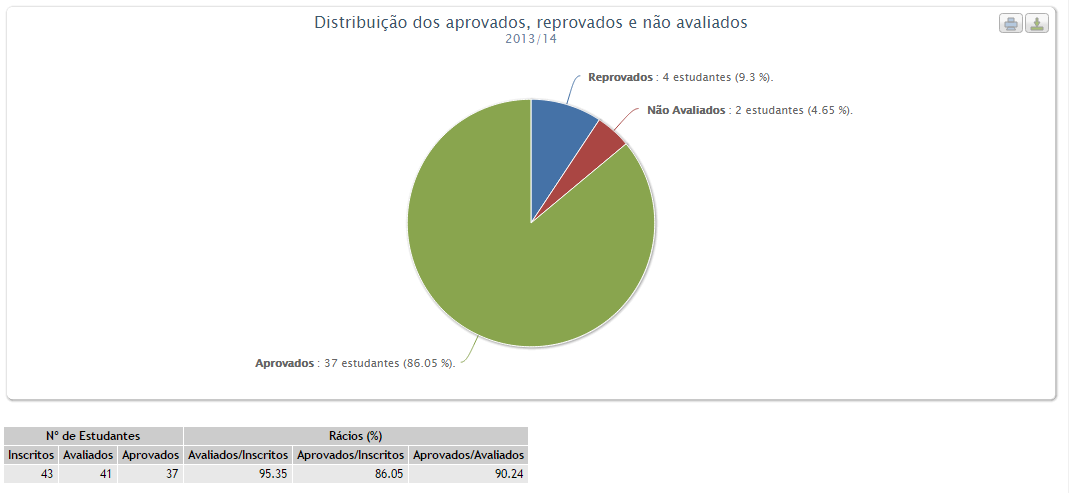 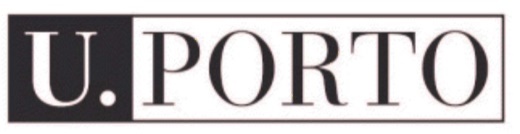 AÇÃO-REAÇÃO
Workshop Anual de Inovação e Partilha Pedagógica
GI 2012_2013
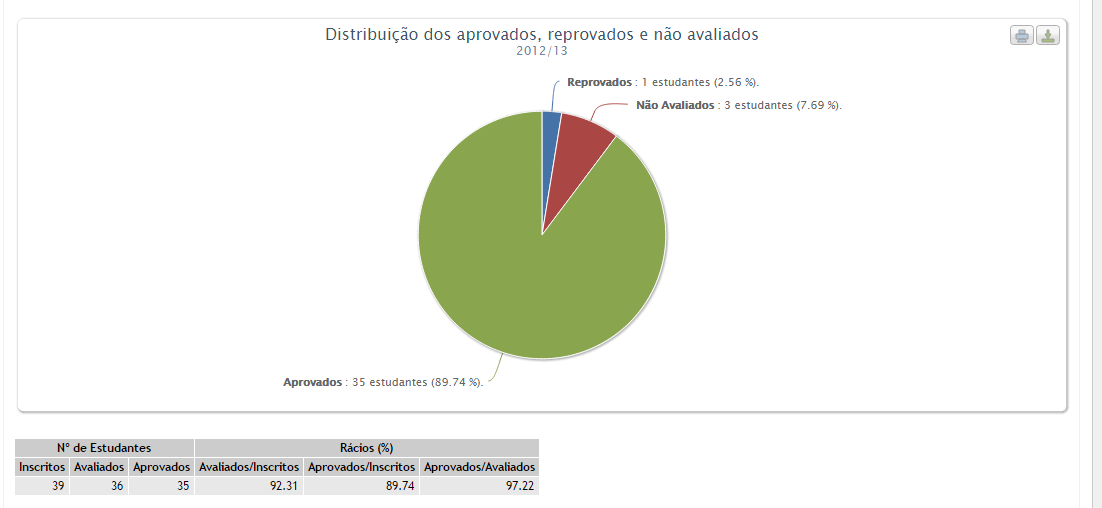 GI 2013_2014
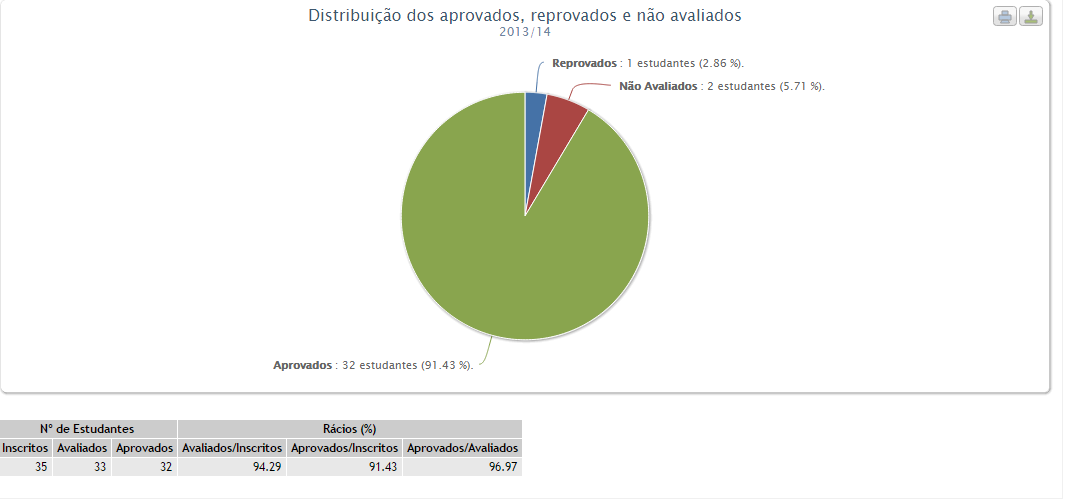 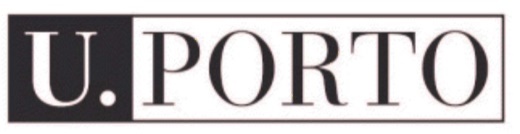 Workshop Anual de Inovação e Partilha Pedagógica
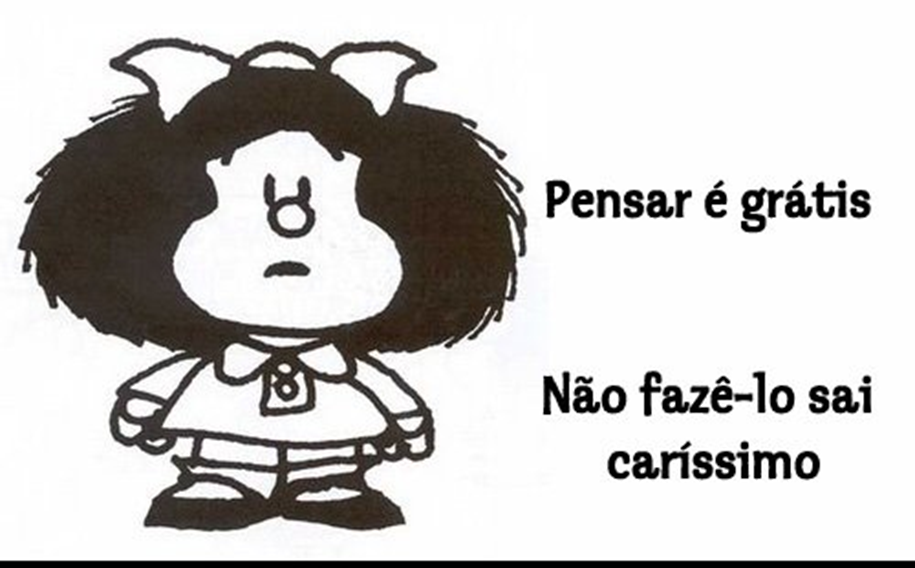 O Docente bem sucedido será aquele que consegue captar a atenção do Estudante, desafiar o Seu pensamento e enchê-Lo de motivação para explorar caminhos por Si  não desbravados, até então, levando-O a arriscar.
Agradeço a Vossa atenção